AWARD SETUP REQUESTS AND GCA ONLY MODIFICATIONS
Vince Gonzalez
Associate Director, Grant & Contract Accounting
August 10, 2023 MRAM
INTRODUCTION
GCA has been processing Award Setup Requests (ASRs) and Modifications (MODs) over the last month

We have compiled trends and recommendations to share with campus partners to improve overall process for both ASRs and MODs
TRENDS AND ISSUES FOR ASRs
SAGE Budget worksheets don’t match award
Problem: GCA cannot enter Workday award plan
Solution: Make sure difference between award and worksheet total is zero
Principal Investigator is not entered on SAGE Budget worksheet
Problem: Wrong PI or no PI will appear in Workday grant
Solution: Check PI on each worksheet especially if award has multiple PIs
Cost Center or Security Hierarchy is blank
Problems: GCA does not know how to determine and populate these mandatory fields into Workday
Solution: Make sure that both fields are populated on each worksheet
TIPS AND REMINDERS FOR ASRs
Enter Fiscally Responsible Cost Center and Workday Security Grant Hierarchy for each worksheet
Make sure a PI is identified with appropriate role in each worksheet
Pay attention to alerts like:

Update SAGE Budget before routing to OSP
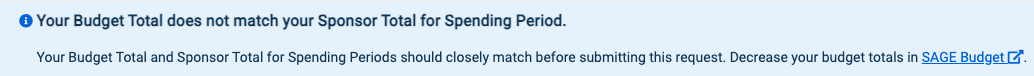 LIST OF GCA ONLY MODIFICATIONS
GCA Only Modifications are actions that must not require sponsor approval.

Modifications not otherwise requiring sponsor approval:
Cost Share Change
Rebudgeting
Restriction Release
Start Date Change

UW Internal Changes:
New award line
Add funding to existing award line
Cost Center Change
Award Line Type Change
Location Change
Note: If any of these changes do require sponsor approval, route Modification request to “OSP/GCA”.
[Speaker Notes: Speaker note: The first 4 bullet points are actions that can sometimes require sponsor approval. Route to “GCA Only” if they do not require sponsor approval. Route to “OSP/GCA” if they do require approval.

Speaker note: UW Internal Changes do not require sponsor approval and do not require OSP involvement.]
TRENDS AND ISSUES FOR MODIFICATIONS
Missing detail about requested change
Problem: GCA does not know what change is needed
Solution: Include brief statement about the change
Missing grant worktag ID
Problem: GCA does not know which award line to update
Solution: Include Grant Worktag ID
SAGE Budget worksheet is not updated
Problems: Systems are out of sync and GCA does not have enough information to process request
Solution: Make sure that requested change is reflected in appropriate SAGE Budget worksheet before routing to GCA
[Speaker Notes: Speaker note: Mention that GCA relies heavily on the Comments & History section of MODs to know more about the requested change.]
TIPS AND REMINDERS FOR MODS
Update SAGE Budget worksheet
Add statement to Comments & History about what change is needed
Add grant worktag ID (GR12345) to Comments & History

Example: requesting a new award
General Information category: Funding & Budgeting changes
Create new SAGE Budget worksheet
Add “Please set up a new award line for AWD-012345 using SAGE Budget number B678901” to Comments & History
NEXT STEPS
Working with OSP and ORIS on campus resources to help
RESOURCES
GCA Award Setup
GCA Modifications
OSP Setup Financials
OSP Award Changes
SAGE Awards User Guides
Award Modifications in SAGE Job Aid
QUESTIONS
Please send questions to vinceg@uw.edu